The derivatives market’s payment priorities as financial crisis accelerator
Author: Mark J. ROE
PRESENTER: JACKIE LI
9/18/2019
[Speaker Notes: Mark J. Roe is a professor at Harvard Law School
Area of interests are corporate law and corporate bankruptcy
Published Year: 2011]
agenda
Derivatives, Repo, and their Superpriorities
AIG, Bear Stearns, and Lehman Brothers
Disincentives for Market Discipline
Market-Discipline Mechanisms
Why Contract Cannot Solve Counterparty Risk
Counterarguments and the Author’s response
Dodd-Frank Act
Conclusion and Thoughts
Questions
Derivatives
Repo
Derivatives trade financial outcomes such as those of changing currency rates or of long-term for short-term interest rates.
Repurchase agreement
The seller promises to buy that asset back, often the next day
[Speaker Notes: --A sale of a financial instrument, such as TREASURY BILLS
--Agreed repurchase price is a little higher than the sale price, with the difference being the interest]
Bankruptcy Code
Normal Creditors
Derivatives and Repo Creditors
❌  Sue the debtor for repayment
❌ Collect debts due from the bankrupt
❌ Immediately seize or liquidate security
Return payments if are paid in the 90 days before bankruptcy
❌ Set off their own debts
❌ Terminate contracts with the bankrupt
✅ Immediately collect on their debts at the beginning of a bankruptcy
✅ Keep the old debt payments that are made within 90 days before bankruptcy
✅ Broader setoff rights on their own debts
✅ Terminate contracts
Superpriority
[Speaker Notes: --The purpose of the code is to allow the company to reorganize without creditors’ cash demands shredding the bankrupt’s business
--Set off their own debts if without court permission
--Cannot terminate contracts with the bankrupt if the firm files to reorganize its finances
-- For creditors holding derivatives and repurchase agreement with the bankrupt
-- Can choose whether or not to terminate contracts
动画
-- The total impact of there exemptions and special rules gives a superpriority to the favored creditors.]
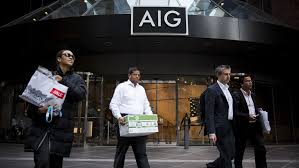 3 megafirms’ failures
Huge insurer; Big player in the credit default swap market
Goldman Sachs: paid insufficient attention to the creditworthiness of AIG
After loss of AAA rating, counterparties demanded large collateral postings, and never returned
AIG
[Speaker Notes: The author uses 3 mega firms’ failures to show how derivatives’ super advantages in Chapter 11 weakened market discipline and contributed to the firms’ eventual demise.
AIG
--Credit default swap market: it assured others that it would pay up if a third firm failed to make good on its own debt
--Goldman: major trading partner
-- Goldman expected to have derivatives priority in bankruptcy, therefore facilitate overly risk taking and did not pay enough attention
--If the priorities were not in the code, AIG would be able to get those collateral back and use them to refinance the company and have higher chance of surviving.]
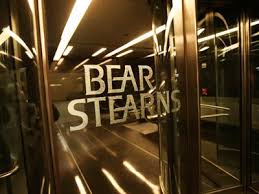 3 megafirms’ failures
Huge investment bank and securities trader
Extensively relied on Repos to finance itself
Counterparties’ unconcerned support due to the Code’s repo advantages
Bear Stearns
[Speaker Notes: Bear stearns
--Bear’s short term, largely overnight borrowing was at 100 billion level when its total asset was 400 billion, a quarter of Bear’s value was in repo market
--Without the superpriorities, Bear would not have been as able to finance a quarter of its total assets in repo market for that long of a time and for that easy]
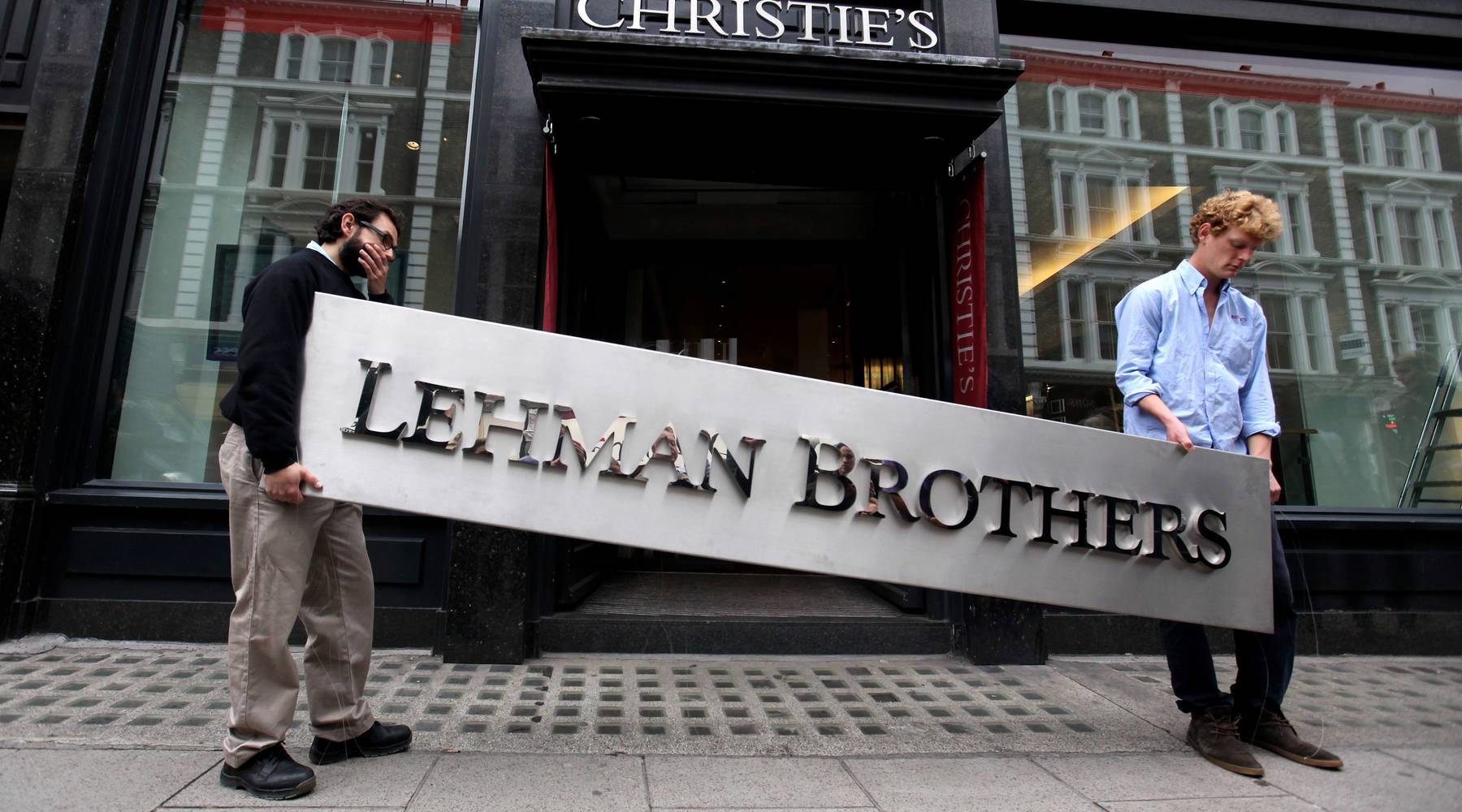 3 megafirms’ failures
Long-lived investment bank
J.P. Morgan: froze $ 17 billion of Lehman cash and securities; immediately liquidate the collateral
Lehman’s other creditors lost more, eg. Reserve Fund
Lehman Brothers
[Speaker Notes: Prior to its collapse, Lehman owed JP Morgan $ 20 billion. 
--For other creditors, they must wait for the bankruptcy court to decide whether the assets are needed for a successful reorganization
--because derivatives counterparties grab value first
--The Reserve Fund was one of those other creditors. It failed shortly after Lehman did. 
--Without superpriority, Lehman’s derivatives and repo counterparties’ incentives to insist upon a more stable Lehman would have been greater
--Lehman itself would have been motivated to keep a safer capital structure to encourage its counterparties to keep dealing with it 
--The author uses the failures of these 3 megafirms to show, although superpriority was not the main cause of the financial crisis, it def accelerate the bankruptcy of these 3 companies. The superpriorities take away the last hope of refinancing of the nealy dead company.
--If the superpriorities were not in the code, the extra risk that counterparties bear would be more accurately priced and, at the higher pricing, we would have less systemically risky activity. Together, those incentives to market discipline should have made each of these 3 companies less financially central and less interconnected. They would likely have had less superpriority debt. The financial system would have been more resilient]
Disincentives for Market Discipline
Counterparties have needed skills, but limited incentives
Exposed creditors have incentives, but limited skills
The priorities reduce counterparty risk
Induce stronger players to accept a higher level of derivatives and repo financing with weak counterparties
Commercial paper
Unsecured policyholders
The United States of America as missing creditor
[Speaker Notes: --One of the biggest negative impacts of the superpriority is that it reduces the incentives of counterparties to maintain market discipline
--The superprioritiy need to be evaluated for 2 different times: 1. SP’s impact when the system is suffering an ongoing crisis (make it better or worse?); 2. evaluate its impact in the years before a financial crisis, when it can sap market discipline and thereby increase the chance that a financial crisis occurs
-- Mainly talk about 2nd part. Now I am going to talk about why market discipline was weakened prior to the financial crisis
--Stronger counterparties know that they will be paid even if their derivatives or repo counterparty fails
-- Commercial paper: investors, especially mixed investors who buy both repo and commercial paper, do not always sharply sort out counterparty risk from collateral risk when investing; When they eventually react to counterparty risk, it’s too late for failing firm to recover
-- Unsecured policyholder: are poorly positioned to monitor the insurer’s derivatives portfolio bc often they are small retail insurance consumers who lack of skills to evaluate the insurer’s underlying investment portfolio
-- USA: the national government can face difficulties in hiring those with the relevant expertise and often politically constrained from being aggressive; and it’s hard for the national government to monitor risk successfully on a firm-by-firm, day to day basis.]
Market-Discipline Mechanisms
By counterparty monitoring
By raising prices
By dealing only with strong counterparties
By reducing exposure to a single counterparty
By substituting into stronger financing structures
By moving from overnight Repos to longer-term financing
By setting better margin coverage earlier
By discouraging knife’s-edge, systemically dangerous financing
[Speaker Notes: --aka how to boost market discipline
-- Counterparty monitoring: strong counterparty watches the weak one’s financial state, studies it finances, evaluates its derivatives and repo exposure; But it’s costly
--Raise price: To make up the more risk that they suffer, the stronger derivatives-trading players would have reason to raise their prices when trading with weaker ones. And raised price would motivate the weak counterparties to be stronger
--Only strong counterparties: Counterparties could have insisted on only doing business with counterparties having, for example, equity of at least 5% of assets.]
Why contract cannot solve counterparty risk
A large slice of the default risk moves to parties that cannot react contractually
The creditor eventually bearing the transferred risk is the United States
The Regulatory reaction is needed
[Speaker Notes: Some are poorly positioned and too weakly informed to monitor the debtor’s overall riskiness and its derivatives portfolio. The new risk bearers are initially insurance policyholders, bank depositors, commercial paper buyer.
The second and biggest reason that contractual reaction fails for superpriority risk shifting is that the creditor eventually bearing the most of the transferred risk is US as guarantor of too-big-too fail firms. For US, contractual reaction will not be able to solve major systemic problem
Such as reshaping the code’s safe harbors]
Counterarguments and the Author’s response
Changing the Code will not change outcomes
Counterargument: The strong counterparties expect the government to bail out failed, weak counterparties. They will ignore counterparty risk regardless of the priority rules because the government always step in.

Author: 
Firms are unlikely to fully rely on a government bailout
A financial firm may be failing but not be too-big-to-fail
Financial players lobbied hard to get derivatives priorities extended
[Speaker Notes: --Author:
An example is that Lehman failed in 2008 when the Treasury let it go under
As I mentioned in the last page, the US government is the guarantor for too-big-to fail films, not for all the firms
Fact: Financial players lobbied hard to get derivatives priorities extended in 1982, 1984, 1994, 2005 and 2006, and to keep them in 2010. If they did not care about priority because they fully expected government bailouts, then they would not have lobbied for the superpriorities.]
Counterarguments and the Author’s response
Derivatives and Repos are vital
Counterargument: Repos and derivatives enhance liquidity and risk management, and liquidity and risk management are important for the economy. 

Author: 
No reason to favor derivatives and repos over other financial contracts
Priority transfers risk to other players who also provide economic benefits
May have overused these financial products, due to their favored bankruptcy status
Counterarguments and the Author’s response
Are Derivatives and Repos like banking?
Counterargument: Derivatives and Repos have become so fundamental to American financial markets that they resemble the bank payment system in their foundational necessity. 

Author: 
Derivatives and Repo markets are not widely populated by financially naïve retail bank depositors.
The proper regulatory reaction would not be special bankruptcy priorities
[Speaker Notes: Author:
2. If derivatives and repos resembled the payments system in needing protection and transparency due to their systemic importance, (…)]
Dodd-frank act
Mandate a clearinghouse or exchange for many derivatives
It’s unclear whether the exchange would itself be properly incentivized to handle counterparty risk
Many types of derivatives just cannot be handled by a clearinghouse
A clearinghouse is a very large netting organization. The risks netted do not disappear, but are borne by the creditors outside the exchange’s netting mechanisms
A clearinghouse will itself be too-big-to-fail
[Speaker Notes: Congress recently passed a major financial overhaul, the Dodd-Frank Act. 
--The Dodd-Frank Act (fully known as the Dodd-Frank Wall Street Reform and Consumer Protection Act) is a United States federal law that places regulation of the financial industry in the hands of the government. The legislation, which was enacted in July 2010, created financial regulatory processes to limit risk by enforcing transparency and accountability. 
It did not change bankruptcy priorities
--However, the author does not think this Act would actually solve the problem 
2. (…)+ because there is no market price against which the clearinghouse employees can mark the cleared but open transaction]
Conclusion and thoughts
Having two sets of rules is unwise
The exceptions and superpriorities for the derivatives and repo markets are overly broad and can let counterparties drop their guard
The derivatives exceptions increase the incentive of derivatives counterparties to close out their positions
Code priorities transfer risks, not eliminate
Congress should repeal or reshape the derivatives priorities in Chapter 11
[Speaker Notes: 1. We now have two sets of bankruptcy rules, one for derivatives and repo counterparties and one for everyone else
2. The Code encourages risky, knife’s-edge financing, which, when pursed in financially central firms, transfers risk to the United States as the ultimate guarantor
3. The impact of the code years prior to the bankruptcy is (…)
4. The impact of the code during an ongoing crisis is (…). And when many counterparties seek to liquidate similar underlying assets at the same time, the potential for a financial gridlock increases

Thought: Risk free investment with bankruptcy priorities have major efficiency potential. But we also know that the systemic costs of superpriority are very high. It is ideal to separate the two and only keep the benefits, but we are not able to do so at this point. So we need to choose between the two. In order to so, the Congress needs to cut back the priority package.]
Questions?
Thank you for listening